Проект «Муниципальный конкурс проектов «Образовательная среда»
Управление образования Администрации города Глазова,
2018 г.
Лидер проекта
Тимощук Ольга Михайловна, начальник Управления образования Администрации города Глазова с 2002 г.
Отличник народного просвещения, 1996 г.,
Заслуженный работник народного образования Удмуртской Республики, 1999 г.,
Народный учитель Удмуртской Республики, 
      2011 г.,
Победитель Всероссийского конкурса «Лучший муниципальный служащий» в номинации «Социальное развитие»,  2012 г.
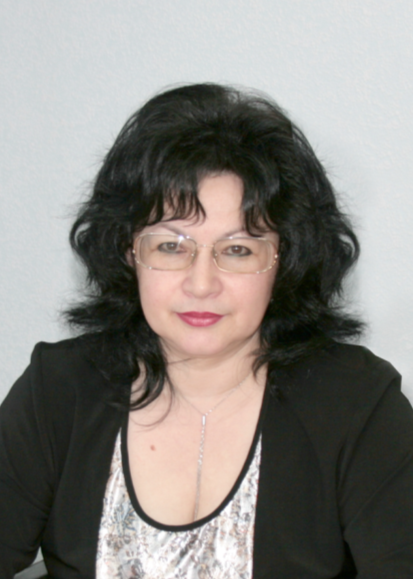 Команда проекта
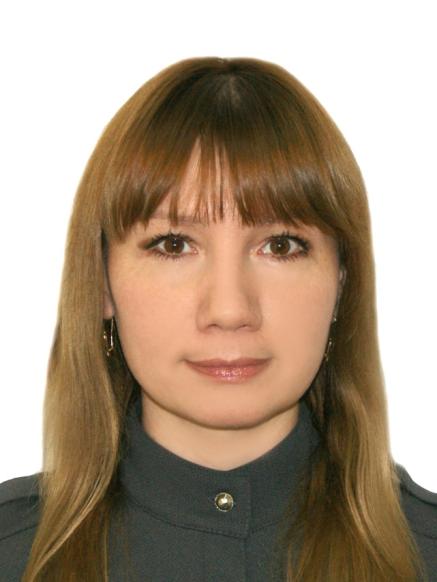 Кнауб Татьяна Викторовна, помощник по связям с общественностью заместителя вице-президента, управляющего Производственной площадкой «Глазов - молоко»
Команда проекта
Степанова Татьяна Петровна, директор Муниципального бюджетного учреждения «Информационно-методический центр»
Почетный работник общего образования Российской Федерации, 2012 г.,
Заслуженный работник образования Удмуртской Республики, 2017 г.
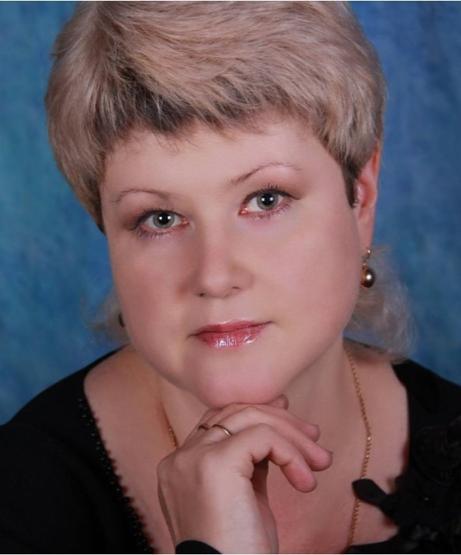 Команда проекта
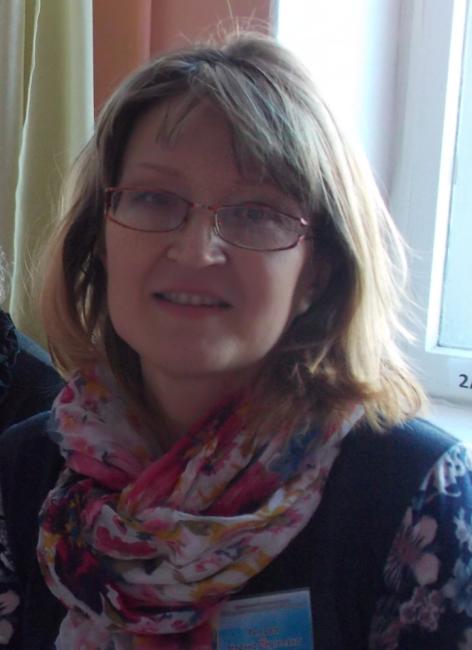 Рылова Марина Сергеевна, заместитель директора по организационно-педагогической деятельности Муниципального бюджетного учреждения «Информационно-методический центр»
Команда проекта
Максимова Марина Васильевна, методист Муниципального бюджетного учреждения «Информационно-методический центр»
участник  разработки проекта по выявлению, поддержке и развитию талантливой молодежи в городе Глазове «Создание единого городского научного общества»  (2014-2016 гг.) на республиканский конкурс «Лучшее муниципальное образование в Удмуртской Республике», 2016 г.
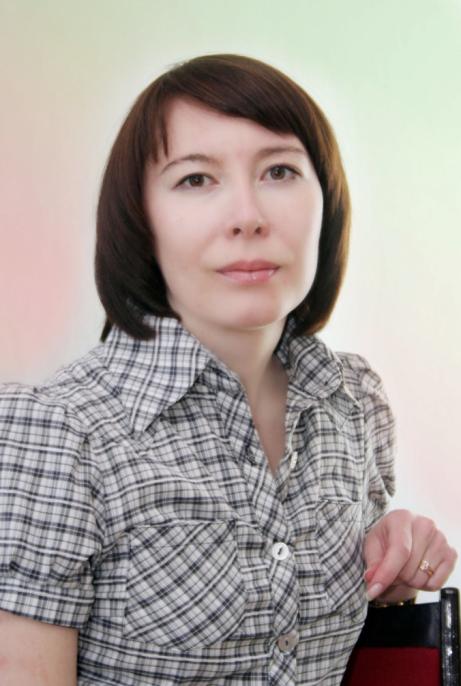 Проведение конкурса
Конкурс проводился с марта по апрель 2018 года.
1 этап – заочный:  
- представление  Портфолио проекта;
экспертная оценка представленных материалов;
составление сводной ведомости итогов заочного этапа конкурса;
- отбор лучших проектов
2 этап – очный: 
-    защита проектов;
определение победителя;
составление сводной ведомости итогов очного этапа конкурса
3 этап – церемония награждения победителя Конкурса.
Перспективы развития проекта
В дальнейшем планируется  расширить границы практики: увеличить количество организаций-участников практики, количество проектов, привлечь  большее количество предприятий.
Расширить целевую аудиторию участников практики. Если на первом этапе акцент был сделан на старшеклассников, то в дальнейшем будет предусмотрено участие в проектной деятельности школьников младшего и среднего возраста.
Практика станет разделом муниципальной программы по профориентации «Деятельностная модель  организации  профориентационной  работы управления образования»
Перспективы развития проекта